The Interspeech Science Quiz 2005
answers and winner

Organized by Gerrit Bloothooft, Rolf Carlson, Julia Hirschberg, Lin-shan Lee, Isabel Trancoso, Michael Wagner
Interspeech Science Quiz
1. Which type of singing is involved in the famous Lisbon fado?

Bel Canto 
falsetto voice
chest voice







Gerrit Bloothooft, Utrecht University, The Netherlands
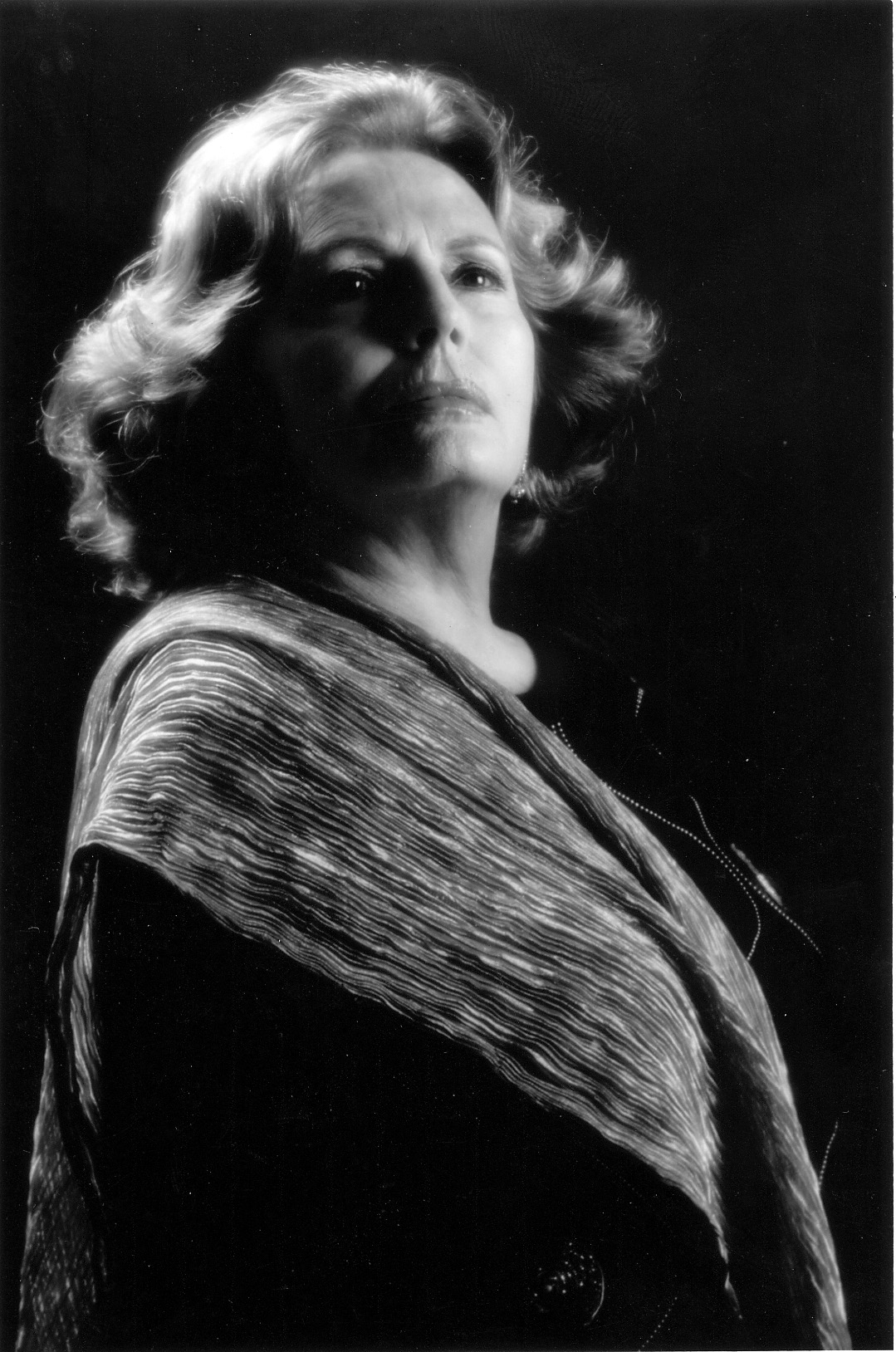 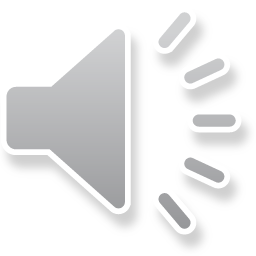 Amalia Rodrigues
2
[Speaker Notes: Bel Canto is the Italian type of art song. In fado singing the speaking register (chest voice) is used.  This is also the case in female fado singing, although in Western art song females mainly sing in falsetto register.]
Interspeech Science Quiz
2. In general, in continuous speech, the duration variability     of vowels due to contexts, compared to that due to speakers     is 
  larger 
  smaller 
  about the same


      Crystal T.H., and House, A.S., (1988). “The duration of American-English        vowels: An Overview,” Journal of Phonetics, 16, 263-284. 

 Sorin Dusan, Rutgers University, USA
3
[Speaker Notes: In a study based on connected discourse of six speakers, the duration variability of long vowels due	to different contexts is about 38% whereas that due to different speakers is about 11%.]
Interspeech Science Quiz
3. Which statement is true? 

older speakers vary their speech tempo more than younger speakers do 
younger speakers vary their speech tempo more than older speakers do
tempo variations are equally large for older and younger speakers


     Hugo Quené (2005), “Modeling of Between-Speaker and Within-Speaker Variation in Spontaneous Speech Tempo”, Proc. Interspeech2005, Lisbon, #1169
      Hugo Quené, Utrecht University, The Netherlands
4
Interspeech Science Quiz
4.  Which ratio describes the relation between interaural time and intensity differences in binaural localization of a sound source?

< 200 μs/dB
> 200 μs/dB
interaural time and intensity differences are not comparable


	 M. Dickreiter (1987), Handbuch der Tonstudiotechnik Band I,
	 K.G. Saur Verlag, Munich.
	
	 Sascha Fage, Technical University Berlin, Germany
5
[Speaker Notes: The ratio has a wide range as it depends on loudness, angle of incidence, and spectral composition of the sound source.]
Interspeech Science Quiz
What is never used by an opera singer to be heard over orchestral music?

head and chest resonances
reshaping the vocal tract to tune F0 and F1
reshaping the vocal tract to combine F3, F4 and F5



	 J. Sundberg, ``The acoustics of the singing voice,'' Scientific American,   pp. 82-91, March 1977.
 	 Miguel Arjona Ramírez, University of São Paulo, Brasil
6
Interspeech Science Quiz
What character featured in a commercial product that was offered and sold in the US in the 1910's and designed to respond to speech input? 

a human
a dog
a parrot


     David, E., and Selfridge, O., "Eyes and Ears for Computers".  Proc. IRE 50:  1093-1101, 1962.  Nelson Morgan, ICSI, Berkeley, USA
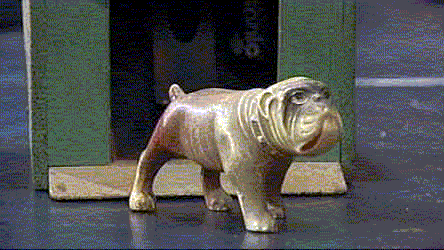 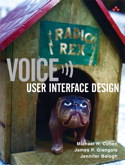 7
[Speaker Notes: The device was Radio Rex, which consisted of a toy dog in a doghouse. It had a 500 Hz resonance, and an electromagnet that held back the dog that otherwise would be pushed forward by a compressed spring; when there was enough 500 Hz energy (for instance, when a user said "Rex" to the dog) the electromagnet's connection would be broken and the dog would be pushed out. Some of  these are still around (and have been sold on E-Bay).]
Interspeech Science Quiz
7.  Which of the following is not an application of Hidden  Markov Models?
 
acoustic modeling of bird song
analysis of neuronal activity
modeling of palindromic sequences



	 HMMs are stochastic regular grammars, which cannot describe sequences  like AABBAA  Carlos Troncoso Alarcon, Kyoto University, Japan
8
Interspeech Science Quiz
8.  The affective tone of musical melodies/chords and speech prosody are often self-evident (if difficult to quantify). What types of 3-tone triads are consistently rated as highest in "tension" by both musicians and non-musicians?
 
diminished triads  
minor triads
augmented triads

	 L.A. Roberts, Acustica 62, 163, 1986  N.D. Cook, Tone of Voice and Mind, Benjamins, Amsterdam, 2002
	 Norman D. Cook , Kansai University, Osaka, Japan
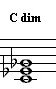 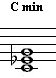 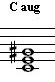 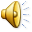 9
Interspeech Science Quiz
What area is addressed in the PhD-thesis of Julia Hirschberg, vice-president of  ISCA?

phonetics
history
psychology
	

       Julia Hirschberg, "A Social History of Puebla de los Angeles, 1531-1560“,  Ph.D. Dissertation, University of Michigan, 1976

 	  Gerrit Bloothooft, Utrecht University, The Netherlands
10
[Speaker Notes: Also Julia Hirschberg, "Social Experiment in New Spain: A Prosopographical Study of the Early Settlement at Puebla de los Angeles, 1531-1534," Hispanic American Historical Review 59:1(1979): 1-33]
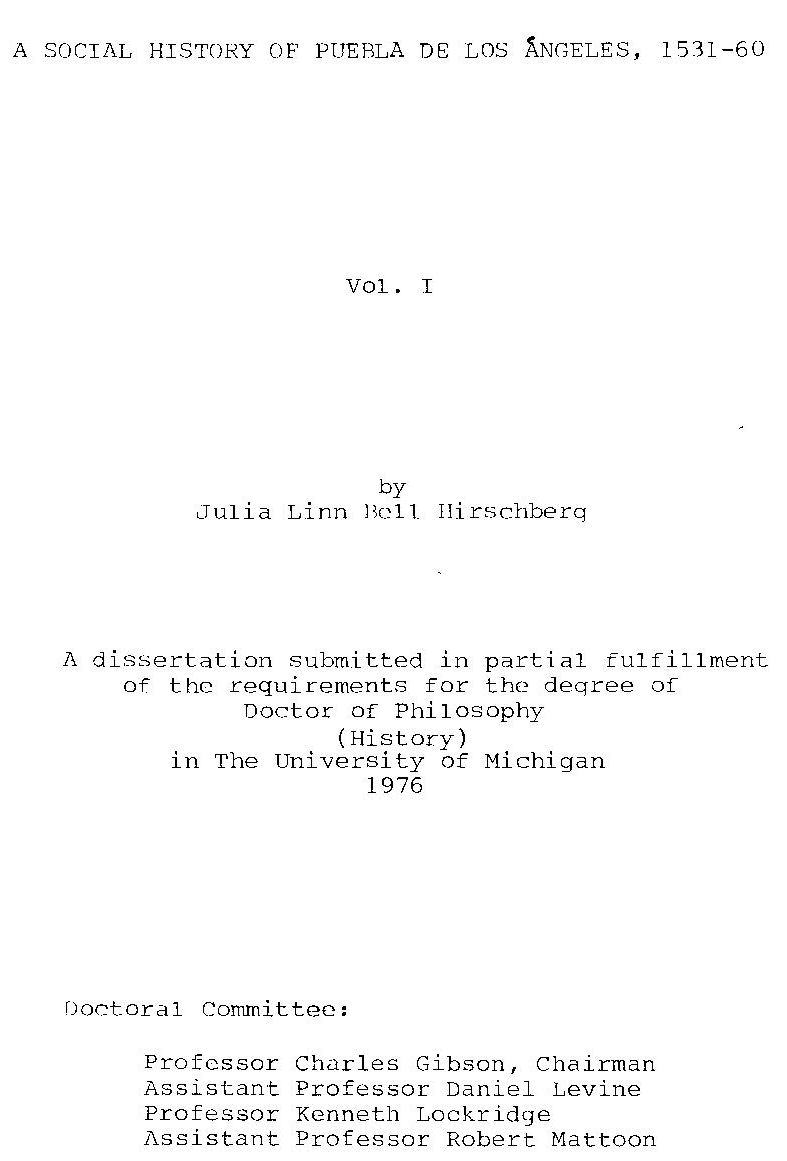 Cover page !
11
Interspeech Science Quiz
Who utter more disfluencies, especially filled pauses   or fillers, in spontaneous conversations? 

female speakers
male speakers
no difference between male and female speakers

	 From the Special Session on Age and Gender, Interspeech 2005: 
	 Martine Adda-Decker and Lori Lamel, "Do speech recognisers prefer female speakers" 
	 Diana Binnenpoorte, Christophe Van Bael, Els den Os, Lou Boves, "Gender in every-day  speech and language: a corpus-based study", and
	 Schriberg, E., "To 'errr' is human: ecology and acoustics of speech disfluencies",  Journal of the International Phonetic Association, 31/1, pp. 153-169, 2001

	 Els den Os, Radboud University, Nijmegen, The Netherlands
12
Interspeech Science Quiz
11. If during production of a long, sustained vowel /a/ one is  suddenly pushed on the chest, what happens  immediately after the push?

F0 increases, SPL remains constant 
F0 remains constant, SPL increases
Both F0 and SPL increase 
								        [graph?]
       Helmer Strik (1994). “Physiological control and behaviour of the voice source  in the production of prosody”. Ph.D. dissertation, University of Nijmegen. Helmer Strik, Radboud University, Nijmegen, The Netherlands
13
[Speaker Notes: Psub (and thus also Ptrans) suddenly increase, and consequently F0 suddenly increases. SPL also             increases (but this is less salient). (immediately, because after some time there also may be an             effect of the contraction of muscles, of larynx etc.).]
Interspeech Science Quiz
12. To train an automatic speech recognizer, large   amounts of speech are used, say 25,000 hours of  speech. How many hours of speech does a human  roughly hear in a lifetime?
more
less
about the same

       Moore, Roger K. 'There's no data like more data (but when will enough be enough?)', Proc. Inst. of Acoustics Workshop on Innovation in Speech Processing, IoA Proceedings vol.23, pt.3, pp.19-26, Stratford-upon-Avon, 2-3 April (2001).             

       Helmer Strik, Radboud University, Nijmegen, The Netherlands
14
[Speaker Notes: Roger Moore concluded that, as a rule of thumb, a two year-old has heard 1000 hours of speech, a              10 year-old has been exposed to 10,000 hours of speech, and a 70 year-old has heard 100,000 hours              of speech.]
Interspeech Science Quiz
13.  In origami, the art of paper folding, a crease pattern is a    picture showing the creases corresponding to an origami   model, when it is completely reopened. The crease pattern
       in the figure corresponds to an origami model showing

vocal folds
the vocal tract
talking lips
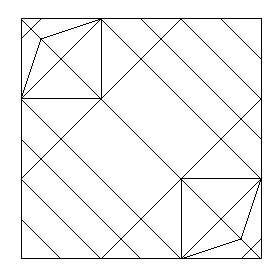 Roberto Gretter, ITC-IRST, Trento, Italy
15
Interspeech Science Quiz
14. Who said: “Every time I fire a linguist, my system's   performance goes up”

Fred Jelinek
Victor Zue
Wolfgang Wahlster             




	  Louis ten Bosch, Radboud University, Nijmegen, The Netherlands
16
Interspeech Science Quiz
15. The maximum number of vowels in a language is 

unlimited
determined by the just noticeable difference of complex tones
determined by the phonological structure of that language 



       There is a perceptual limitation, which excludes answer a, while  answer c is a circular reasoning.
  Louis ten Bosch, Radboud University, Nijmegen, The Netherlands
17
[Speaker Notes: The maximum number of vowels would determine the phonological structure.]
Interspeech Science Quiz
16. All of the following mammal species have a lower than  typical larynx position for their vocalizations. In two of  them the lowering of the larynx is permanent. Which  species only lowers the larynx temporarily during  vocalization?

humans
red deer
dogs 

       W.Tecumseh Fitch, keynote at ICSLP-2002, pp 1-8.

       Michael Wagner, University of Canberra, Australia
18
[Speaker Notes: Many mammal species, including dogs, lower the larynx temporarily during vocalizations. A few             species, including humans and red deer, have a larynx that is permanently lower than the larynx             resting position in typical mammals. The evolutionary benefit of the permanent lowering of the             larynx in those species is thought to have been a correlation between formant frequencies and             perceived body size. Hence a lower larynx enabled an individual, particularly a male, to convey an             exaggerated impression of its body size in order to attract females and deter rival males.]
Interspeech Science Quiz
Thanks to all who submitted questions and those who took the effort to find the answers

and the winner is
19
Interspeech Science Quiz
winner
20